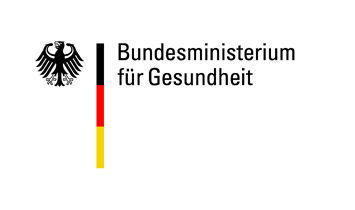 Nationale Teststrategie SARS-CoV-2
       Befristete Fokussierung während des stark erhöhten Infektionsgeschehens, Stand: 11. Februar 2022
Für eine Aufzählung der spezifischen Einrichtungen und Personengruppen ist die Verordnung zum Anspruch auf Testung in Bezug auf einen direkten Erregernachweis des Coronavirus SARS-CoV-2 (Coronavirus-Testverordnung - TestV) verbindlich.
Antigentest
Empfehlung Test-Typ
Schnell-
test13
Selbst-
test6
Priorisierung (PCR-Test)
Kosten-  Regelung
PCR-Test
VO, K
Personen mit medizinisch-diagnostischer Indikation (inkl. symptomatische Personen) 1
z.B. Risiko für einen schweren Verlauf (Ältere, Komorbidität, Immunsuppression), Indikation für eine medikamentöse Therapie
2a
1
Asympto-matische Personen
4,5
VO
z.B. Kontakt, Ausbruch
Testung nach bekannterExposition
Gesundheits-personal12
2a,b
2
Grundsätzlich gilt: 
Erweiterte Basishygiene
Symptom-Monitoring
Gemäß Vorschriften Bund/Länder:
Abstand halten
Hygieneregeln beachten
im Alltag Maske tragen
Lüften
(AHA+L-Regeln)

4) Bei positivem                 Testergebnis Selbstisolation und Information enger Kontakte
Ausbruch
4,5
Indexpersonen, in Einrichtungen oder Unternehmen nach §§23 Abs. 3 und 36 Abs. 1 IfSG, z.B. nosokomialer Ausbruch
VO
3
2a,b
Personen mit Risiko für schweren Verlauf

Gesundheits-wesen und andere vulnerable Bereiche
Präventive Testungen in Kranken-häusern,  Pflege-einrichtungen Praxen und weiteren definierten Settings9
Patienten,Bewohner,Betreute
bei (Wieder-)Aufnahme sowie vor ambulanten Operationen oder vor ambulanter Dialyse
3
VO, K
2a,b
10
Reihentests nach Testkonzept der Einrichtung
VO
4
Personal
z.B. vor Antritt einer neuen Arbeitsstelle
VO
4
Reihentests nach Testkonzept der Einrichtung
10, 11
VO
4
8
9
Besucher
10
Tagesaktueller Test vor Besuch der Einrichtung
VO
5
10
4
Asympto-matische Personen
L
Präventive Testungen
Bildungs-einrichtungen
Basierend auf einrichtungsspezifischen Hygiene- und Testkonzepten (Reihentests)
7
Personen ohne Risiko für schweren Verlauf

Weitere Lebens-bereiche
Betrieblicher Kontext
10
3
Basierend auf einrichtungsspezifischen Hygiene- und Testkonzepten (Reihentests)
AG
5
Kostenlose Antigentests
breiter, niederschwelliger Zugang und formalem Nachweis über das Testergebnis, z.B. nach Kontakt oder bei positivem Selbsttest
3
VO
5
Laien-Selbsttests
ergänzend, zur Eigenkontrolle bei Bedarf, ohne formale Testbescheinigung
3
S
5
9)	Umfasst auch Einrichtungen für: Menschen mit Behinderungen, Rehabilitation, Ambulante Operationen, Ambulante Pflege, Ambulante Dialyse, Tageskliniken, Eingliederungshilfe, Hospizdienste, Arztpraxen, Zahnarztpraxen, Rettungsdienste  und Praxen anderer human-medizinischer Heilberufe nach §23 Abs. 3, Satz 1 Nr. 9 IfSG, Obdachlosenunterkünfte; Einrichtungen zur gemeinschaftlichen Unterbringung von Asylbewerbern, vollziehbar Ausreisepflichtigen, Flüchtlingen und Spätaussiedlern und Einrichtungen der beruflichen Rehabilitation nach § 51 SGB IX
 10) Durch Dritte überwachter Test zur Eigenanwendung
 11) Auch Antigen-Tests zur Eigenanwendung ohne Überwachung 
 12) Personal in Krankenhäusern, vergleichbare Einrichtungen nach §23 Abs. 3 Nr. 3 IfSG, 
Arztpraxen, Pflege, Einrichtungen der Eingliederungshilfe, Rettungsdienste
 13) Negativer zertifizierter Antigentest zur vorzeitigen Beendigung von Isolierung & Quarantäne          ausreichend.
1) Differenzialdiagnostische Aspekte berücksichtigen (z.B. Influenza)
2a) Im Labor durchgeführte PCR /  Point-of-Care Nukleinsäureamplifikationsverfahren (NAT)
2b) Point-of-Care NAT
  3) PCR-Test nur zur Bestätigung eines positiven Antigentests 
  4) Ggf. zur Kohorten-Isolierung
 5) Z.B. auch labor-basierte Antigen-Tests zur Entlastung von Kapazitäten
 6) Mit Sonderzulassung durch das BfArM oder CE-Kennzeichnung
 7) Labor-basierte PCR-Tests für Pool-Testungen möglich
 8) PCR-Tests zusätzlich für Reihentests in bestimmten Einrichtungen möglich, Veranlassung durch Öffentlichen Gesundheitsdienst erforderlich
Empfohlen
Möglich
Möglich bei begrenzter PCR-Kapazität und Dringlichkeit
Zur Bestätigung von positiven Antigentests oder Pool-PCRs (abrechenbar über TestV)
Nicht empfohlen oder nicht relevant
K = Krankenbehandlung; L = Länder; AG = Arbeitgeber; S = Selbstzahler; VO = Verordnung zum Anspruch auf Testung in Bezug auf einen direkten Erregernachweis des Coronavirus SARS-CoV-2 (Coronavirus-Testverordnung - TestV)